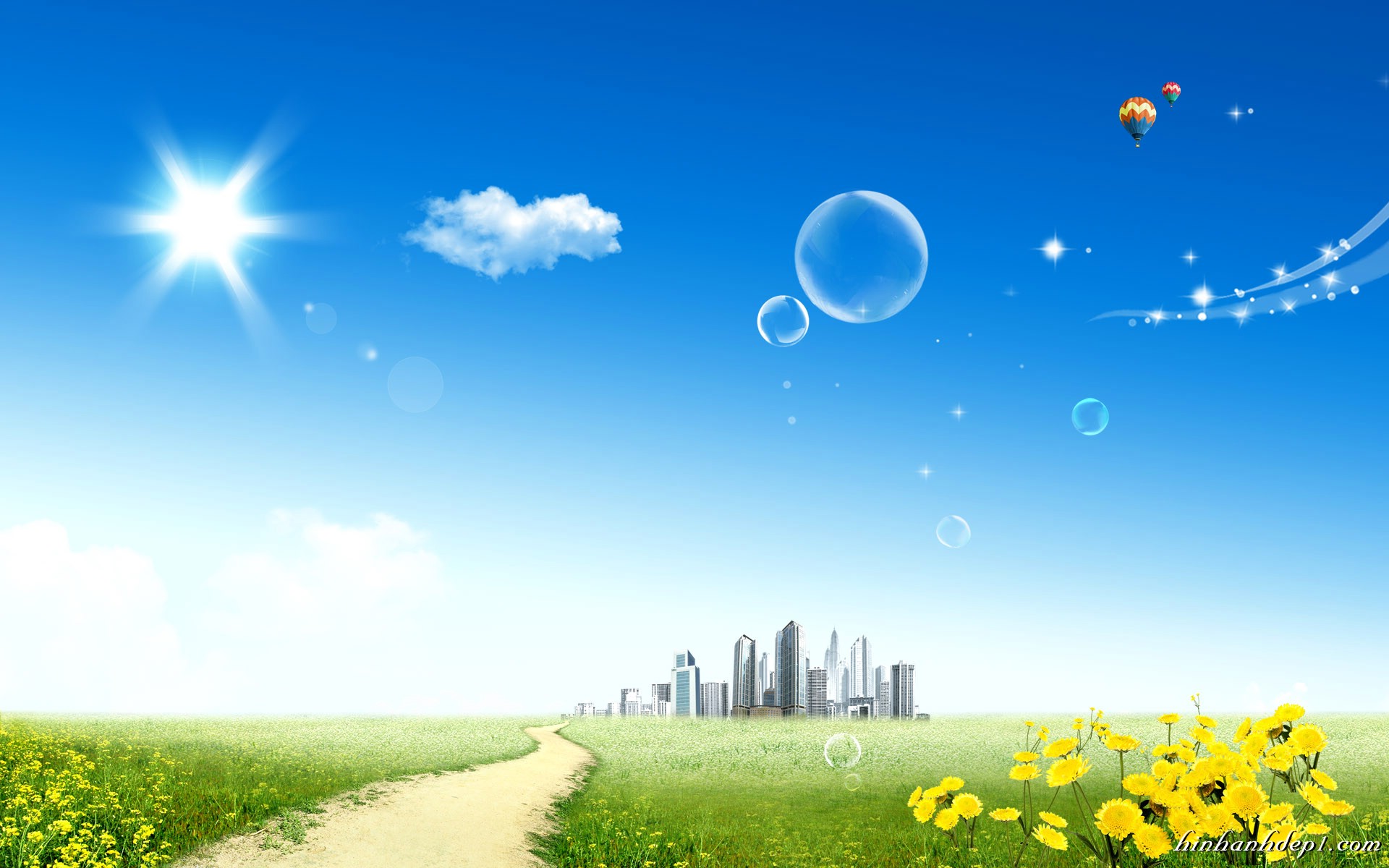 ỦY BAN NHÂN DÂN QUẬN PHÚ NHUẬN
TRƯỜNG TIỂU HỌC NGUYỄN ĐÌNH CHÍNH
CHÍNH TẢ - LỚP 3
BÀI: ÔNG NGOẠI
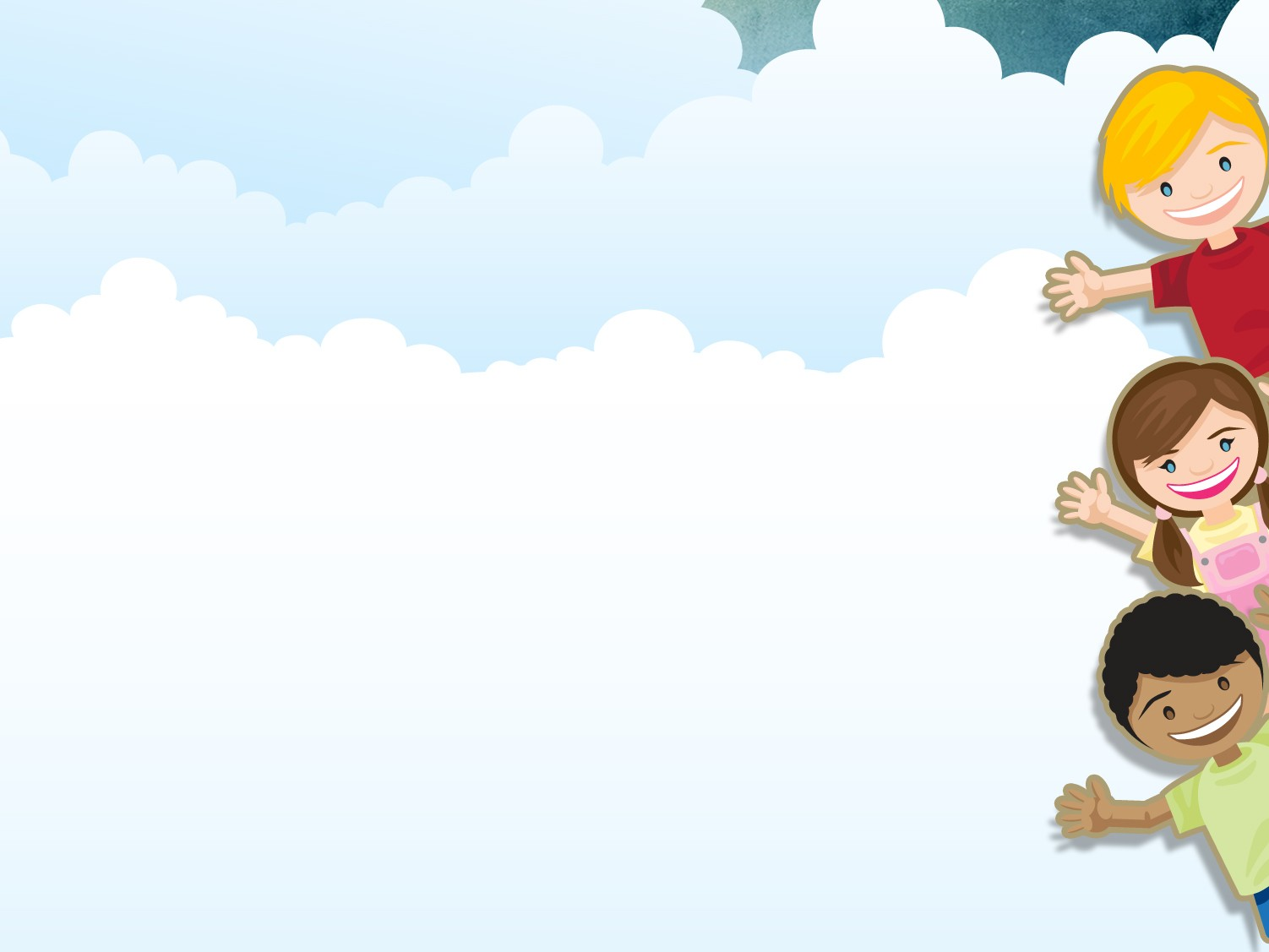 CÁC QUYỂN VỞ CẦN CHO TIẾT HỌC
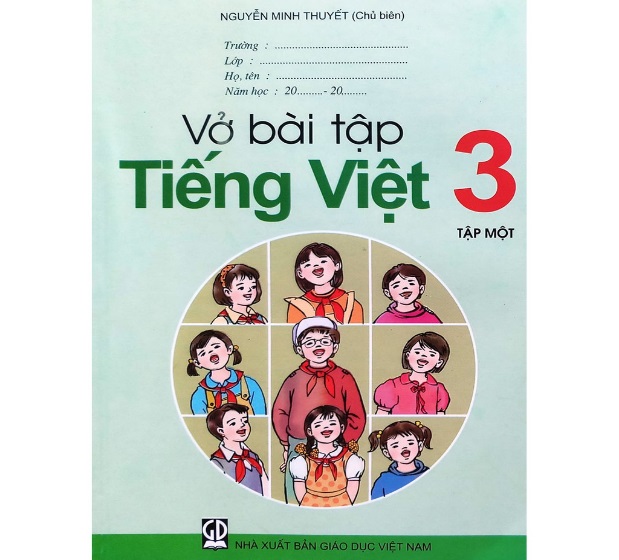 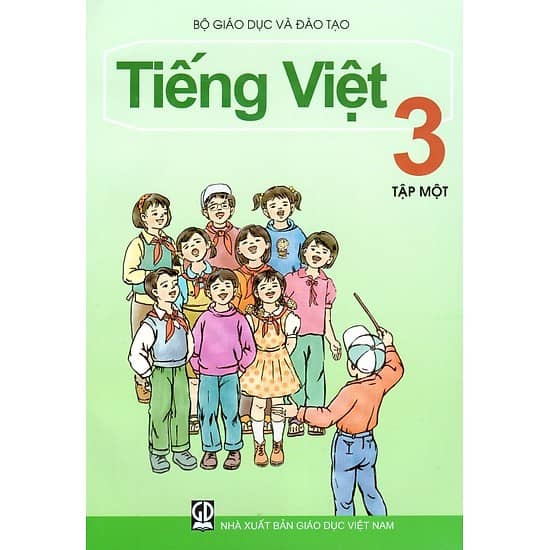 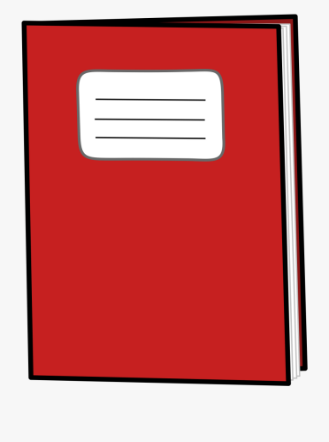 Vở
Nháp
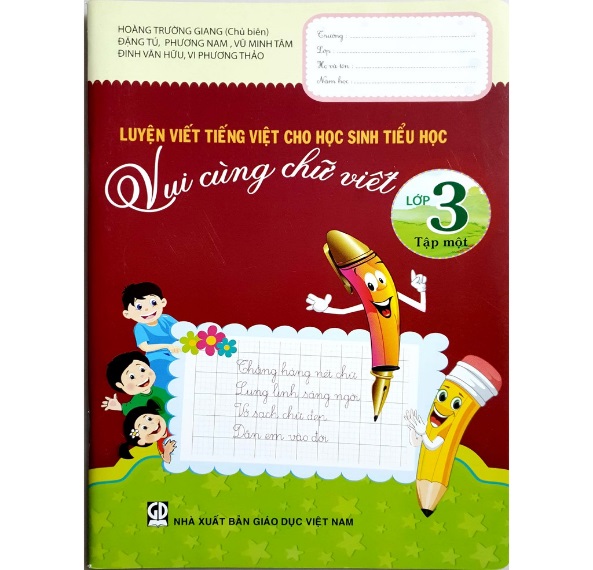 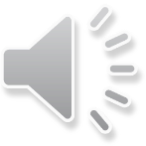 Thứ hai, ngày 13 tháng 10  năm 2021
Chính tả : ( nghe – viết )
Ông ngoại
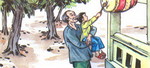 Chính tả : ( nghe – viết )
Ông ngoại
Trong cái vắng lặng của ngôi trường cuối hè, ông dẫn tôi lang thang khắp các căn lớp trống. Ông còn nhấc bổng tôi trên tay, cho gõ thử vào mặt da loang lổ của chiếc trống trường. Tiếng trống buổi sáng trong trẻo ấy là tiếng trống trường đầu tiên, âm vang mãi trong đời đi học của tôi sau này. 
                                   Theo Nguyễn Việt Bắc
Chính tả ( Nghe – viết ) :
Ông ngoại
Tìm hiểu nội dung bài
H: Đoạn văn gồm mấy câu ?
Đoạn văn gồm 3 câu
Chính tả ( Nghe – viết ) :
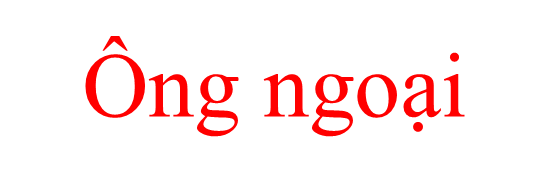 H: Những chữ nào trong bài viết hoa ?
Các chữ đầu câu, đầu đoạn.
Chính tả : ( nghe – viết )
Ông ngoại
Trong cái vắng lặng của ngôi trường cuối hè, ông dẫn tôi lang thang khắp các căn lớp trống. Ông còn nhấc bổng tôi trên tay, cho gõ thử vào mặt da loang lổ của chiếc trống trường. Tiếng trống buổi sáng trong trẻo ấy là tiếng trống trường đầu tiên, âm vang mãi trong đời đi học của tôi sau này. 
                                   Theo Nguyễn Việt Bắc
Chính tả ( Nghe – viết ) :
Ông ngoại
Hướng dẫn viết từ khó
vắng lặng
nhấc bổng
loang lổ
trong trẻo
Chính tả ( Nghe – viết )
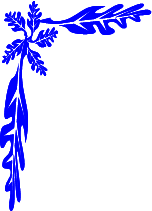 Viết bài vào vở
Chiếc áo len
Hướng dẫn viết từ khó
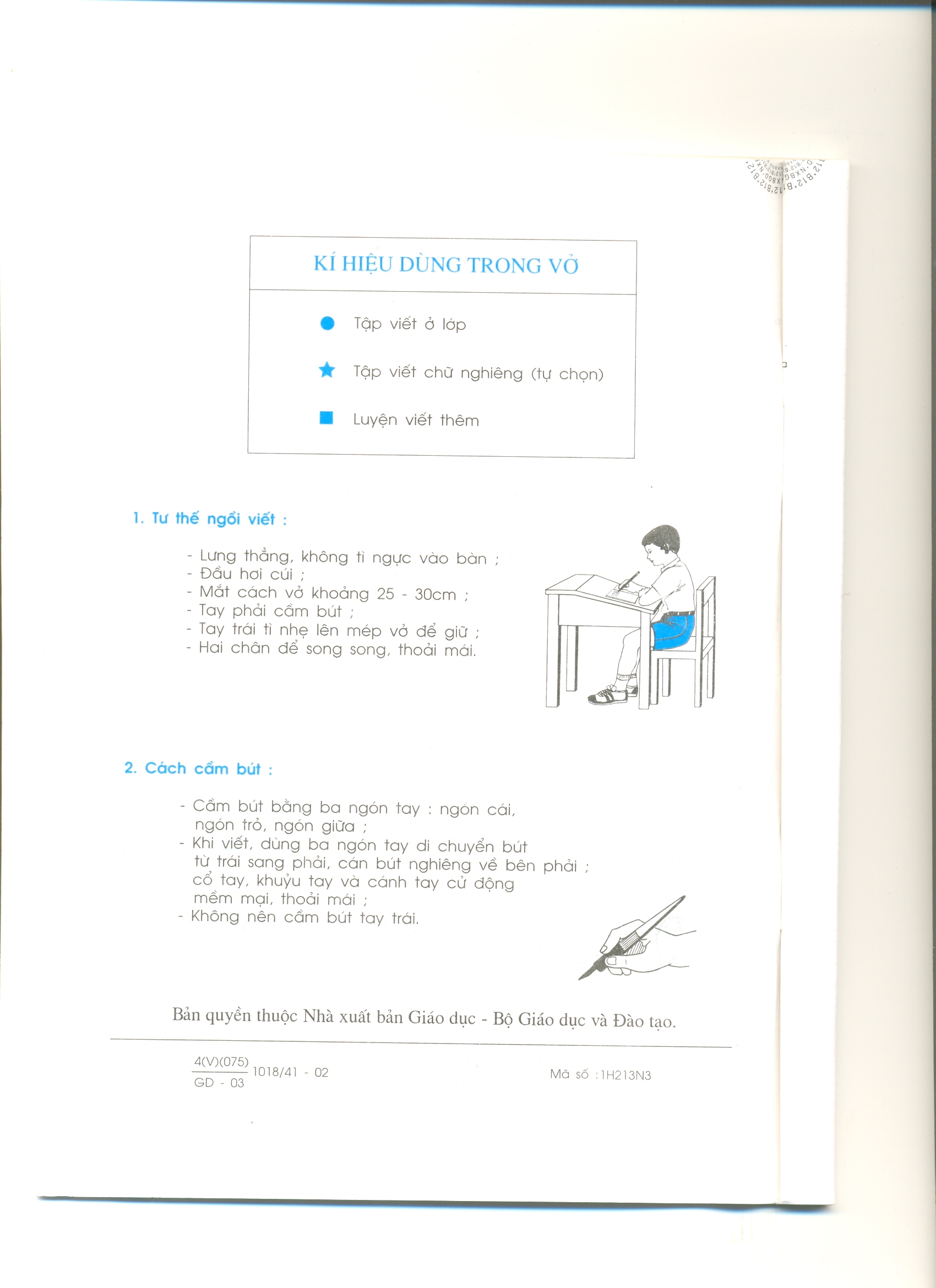 chăn bông
cuộn tròn
xuống gối
xin lỗi
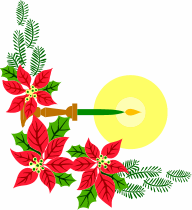 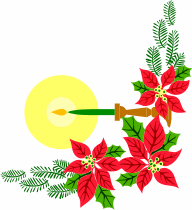 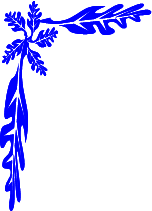 Viết chính tả
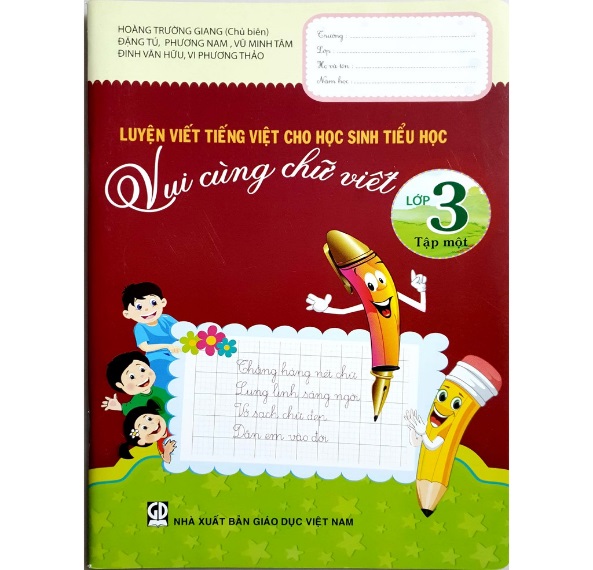 Chính tả : ( nghe – viết )
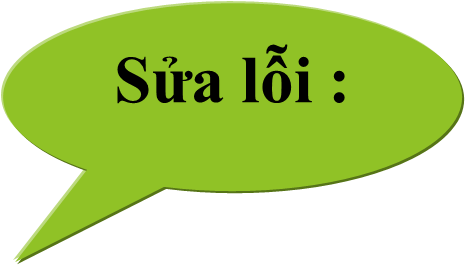 Ông ngoại
Trong cái vắng lặng của ngôi trường cuối hè, ông dẫn tôi lang thang khắp các căn lớp trống. Ông còn nhấc bổng tôi trên tay, cho gõ thử vào mặt da loang lổ của chiếc trống trường. Tiếng trống buổi sáng trong trẻo ấy là tiếng trống trường đầu tiên, âm vang mãi trong đời đi học của tôi sau này. 
                                   Theo Nguyễn Việt Bắc
Bài tập chính tả
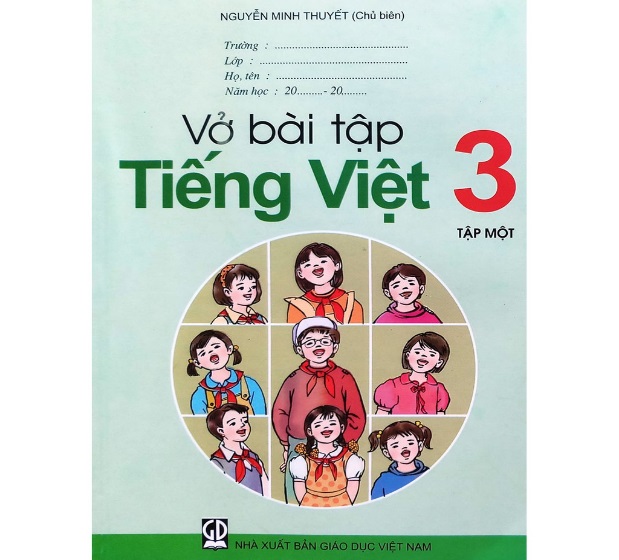 Bài 1/17: Viết thêm 3 tiếng có vần oay.
M : xoay, ...................
ngoáy tai, hí hoáy, loay hoay,
ngọ ngoạy, ngúng ngoảy,…
Bài 2/18: Tìm và viết các từ:
a) Chứa tiếng bắt đầu bằng d, gi hoặc r có nghĩa như sau :
giúp
Làm cho ai việc gì đó.
Trái nghĩa với hiền lành.
Trái nghĩa với vào.
dữ
ra
Củng cố, dặn dò:
Viết mỗi lỗi sai 1 dòng.
 Đọc bài: Người lính dũng cảm.